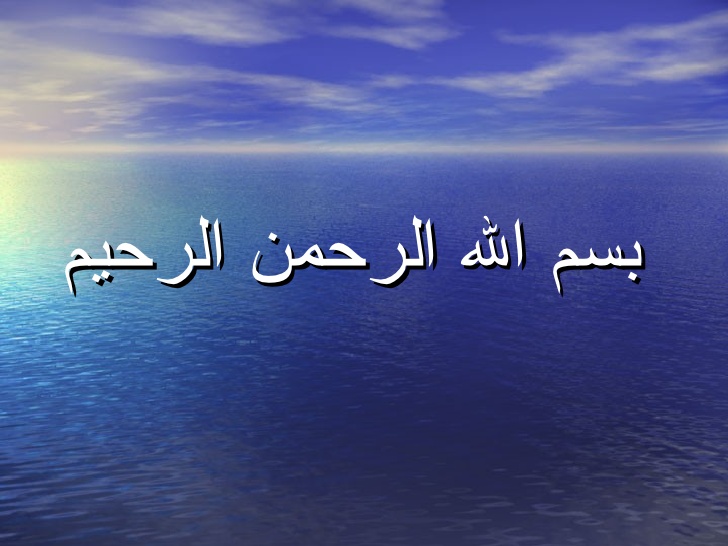 امام جواد (ع): « زمان آن چنان قدرتي دارد كه اسرار ناشناخته را برملا مي سازد ».
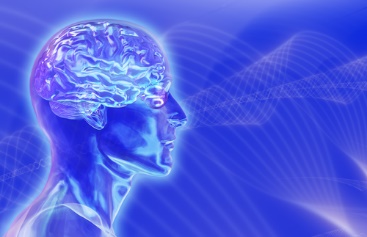 ادراک و اسناد
برای درس مدیریت رفتار سازمانی پیشرفته
استاد جناب آقای دکتر منظری
دانشجو مسعود مظلومی راد
Stmain.blog.ir
بهار 1394
نکات مهم که باید مورد توجه قرار گیرد:
الف) توجه به عوامل موثر بر فرآیند ادراک و عوامل موثر بر توجه و ظاهر ادراکی و تحلیل آن در مسائل.
ب) خطاهای ادراکی را با ذکر مثالی تجزیه و تحلیل کنید؟
ج) تفاوت و تطابق و تداوم در اسناد چگونه انجام میشود؟
د) به عنوان مشاور چگونه ادراکی از درس نخواندن یک دانش آموز دارید، با توجه به مطالب گفته شده ادراک و اسناد تفسیر خود را بیان کنید.
3
22
معنی و مفهوم ادراک:
در فرهنگ لغت، ادراک (اسم مصدر) به معنی درک کردن، دریافتن، پی بردن و فهمیدن، (اسم) قوه درک و فهم و دستیابی به چیزی بیان شده است.
همچنین اسناد (ریشه عربی مصدر) به معنی نسبت کردن به، باز خواندن به، بستن به، نسبت دادن چیزی به کسی، منسوب کردن حدیث به کسی، آمده است.
ادراک در زبان انگلیسیPerception و اسناد  Attribution ترجمه میگردد.

مثال: اما معنی عامیانه آن همان فکر کردن است که به طور روز مره بیان میشود، آنچه مصطلح است این است که بجای اینکه بگوییم «ادراک من این بود که شما رئیس هستید» فرد می گوید: «فکر کردم شما رئیس هستید»
4
3
تعاریف ادراک:
فراگرد دریافت،سازماندهی،تعبیر و تفسیر محرک های محیطی است.
مجموعه ای از فرآیندها که فرد به وسیله آنها محیط اطراف خود را می شناسد و اطلاعات مربوط به آن را تفسیر می کند. 
فرآیندی که فرد به وسیله آن،محرک ها و اطلاعات را از طریق حواس پنجگانه دریافت کرده وسپس این اطلاعات را تشخیص داده ویک معنی به آن تخصیص می دهد.
باورها و احساساتی که واکنش های انسان را نسبت به حوادث و اشخاص سازماندهی می کند. 
فرآیندی است که طی آن افراد برداشت های حسی شان را سازماندهی و تفسیر میکنند تا بتوانند محیط اطرافشان را درک نمایند.
5
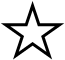 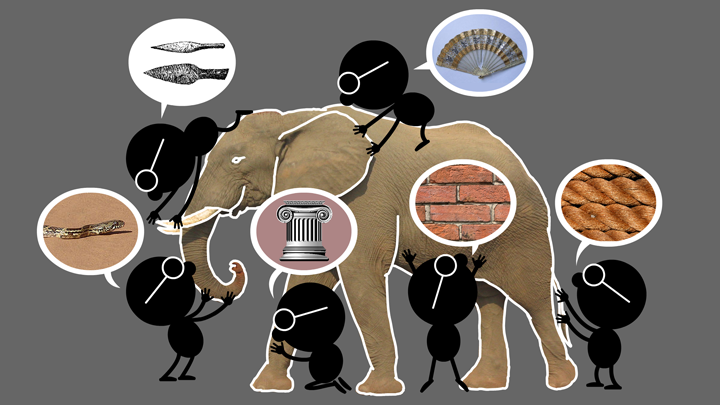 تئوری ادراک:
هرکسی از ظن خود شد یار من
 
از درون من نجست اسرار من
در دنیای کنونی افراد در معرض انبوه اطلاعات قرار دارند، اغلب در برابر وضعیت ها یا رخدادها واکنشهای متفاوتی از خود نشان میدهند و هرکس مایل است نظر خودش را درست بداند، در واقع هرکس دنیا را با دیدگان متفاوتی می بیند.
6
[Speaker Notes: مثال: شهری بود که مردمش، فیل ندیده بودند، از هندوستان فیل آوردند و مردم به تماشای
 فیل آمدند، (در برخی داستانها نقل شده که افرادی که برای دیدن فیل آمده اند کور بوده اند) لیکن چون در تاریکی به دیدن او آمده بودند به ناچار هر کسی از طریق لمس کردن به توصیف فیل پرداخت، یکی دستش به خرطوم فیل رسید و گفت: «فیل همچون لوله بزرگی است»، دیگری گوش فیل را به دست گرفت، گفت: «فیل مثل بادبزن است»، یکی پای فیل را دست کشید و گفت: «فیل مثل ستون است»، کسی دیگر پشت فیل را لمس کرد، و گفت: «فیل مانند تخت خواب است»، آنها وقتی نام فیل را می شنیدند هر کدام گمان میکردند که همان است که تصور کرده اند.]
فرآیند ادراک:
7
[Speaker Notes: فرآیند ادراکی شامل: محرکهای محیطی است که با احساس و توجه ،  به ادراک منجر شده و موجب رفتار ها و احساسات و پیامدهایی خواهد شد که خود مجدداً باعث محرکهای محیطی می گردد. در هر مرحله فیلتر هایی وجود دارد که اطلاعات اضافی را حذف میکند.]
محرک های محیطی:
الف) احساس: شامل پنج حس چشائی، بویائی، بینائی، شنوائی، لامسه میباشد و برخی برای حس ششم (شهود) هم اعتبار قائلند.
ب) توجه: اگرچه انسان قادر به حس محرکهای محیطی زیادی است ولی فقط به بخش کوچکی از آنها توجه میکند.
عواملی که بر فراگرد توجه موثر است:

اندازه
شدت
تناوب
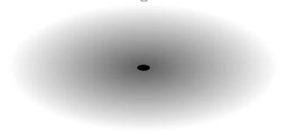 تباین
حرکت
تغییر
تازگی
8
[Speaker Notes: الف) احساس:انسان ممکن است محرکهای محیطی را نادیده انگارد، لذا ارگانهای حسی قادر به دریافت آنها نخواهد بود. درصورتی محرکهای محیطی بر انسان تاثیر حسی می گذارند که بدن انسان ساز و کارهای حسی را برای دریافت آنها آماده کرده باشد و آگاهی نسبت به تاثیر این حواس به عامل «توجه» بستگی دارد.
مثال: بیشتر اوقات تبلیغات زیادی را در اطراف خود می بینید ولی توجهی به آن نمی کنید مگر اینکه دقت و توجه را چاشنی آن کنید، همچنین در کلاس درس دانشجو باید از حس شنوائی و بینائی مناسبی برخوردار باشد تا گیرنده های احساسی مانع یادگیری او نگردد لیکن ممکن است استاد به تدریس خود مشغول است و حواس بینائی و شنوائی دانشجو نیز کار میکند ولی هیچ از سخنان استاد را گوش نمیدهد و حتی حرکات وی را نمی بیند، زیرا توجه و دقت او به سخنان استاد معطوف نگردیده است.

ب) عوامل موثر بر فراگرد توجه:
اندازه: هرچه اندازه شیء بزرگتر باشد احتمال ادراک آن بیشتر است. (مانند بیل برد بزرگ نسبت به یک تابلو تبلیغاتی کوچک)
شدت: هرچه محرکی شدیدتر باشد احتمال مورد توجه قرار گرفتن آن بیشتر است. (مانند شدت صدای استاد در کلاس درس)
تناوب: هر چه تعداد دفعات ارائه یک محرک بیشتر، احتمال توجه به آن بیشتر است. (مانند اصل تکرار در بازاریابی)
تباین: هرچه عواملی مثل رنگ و اندازه و سایر عوامل یک محرک را از سایرین متمایز کند تاثیر آن بیشتر است. (مانند زمینه یک تابلو تبلیغاتی که با محیط اطراف تمایز بیشتری داشته باشد)
حرکت: هرچه عوامل حرکتی در محیط بیشتر باشد بر توجه بیشتر اثر گذارتر است. (مانند فلشر های جلو عکاسی که در حرکت است، یا نور پردازی با لیزر حرکتی)
تغییر: هرچه عوامل متغیر بیشتر باشد اثر توجه بر آن شدت می یابد. (مانند بیل برد تبلیغاتی که تصاویر آن تغییر کند نسبت به تابلو های ثابت که تصاویر آن تغییر نمی کند)
تازگی: هرچه عوامل و محرکها تازگی بیشتری داشته باشند اثر آن بیشتر از محرکهایی است که قدیمی است. (مانند بسته بندی های جدید یا تبلیغات جدید در بازاریابی)]
ج) اهمیت مطالعه ادراک:- رفتار فرد براساس تعبیر و تفسیر از واقعیتی است که مشاهده میکند نه خود واقعیت.- هیچیک از ما واقعیت را بدان گونه که هست نمی بینیم، تنها آنچه را که می بینیم تفسیر میکنیم و آنگاه آن را واقعیت می نامیم.- اگر همه افراد هر چیزی را به شکل واحدی درک می کردند همه چیز ساده تر و کم هیجان تر میشد.
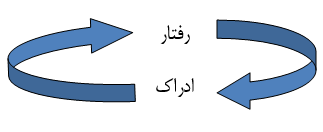 9
[Speaker Notes: عنوان درس مدیریت رفتار سازمانی است و ادراکات بر رفتار موثرند و رفتار انسان نیز بر ادراکات او تاثیر گذارند، لذا از این جنبه مطالعه ادراک نیز توجیه پذیر است.]
ساختار ادراک:
10
[Speaker Notes: حواس بوسیله اطلاعات تعبیر و تفسیر وکشف و گزینش میشود تجربیات گذشته، فشارها، محیط و شرایط، تشویق و تنبیه بر این پردازش اثر گذار است و سپس به ادراک منجر میگردد، بازخورد انعکاس رفتارهایی است که به ادراک منجر نمیشود.]
استنباط ادراکی:انسان تمایل دارد که با استفاده از اطلاعات محدود خود افراد را دسته بندی کرده و بر اساس این طبقه بندی نسبت به آنها واکنش نشان دهد.انسان، دیگران را براساس جنسیت،وضعیت تاهل،تحصیلات، سطح درآمد،شغل،طبقه اجتماعی وسایر ویژگیها طبقه بندی نموده و با هر  رفتار متفاوتی را در پیش گیرد .
11
یک نظر سنجی در سراسر جهان توسط سازمان ملل انجام شد:


موضوع سوال :بررسی وضعیت کمبود غذا


" لطفا نظر صادقانه خود را در مورد راه حل کمبود غذا در سایر نقاط جهان بیان کنید ؟”
12
[Speaker Notes: بررسی، شکست بزرگی بود ... چون :
1. در آفریقا نمی دانستند "غذا" چه معنی می دهد.2. در شرق اروپا نمی دانستند "صادقانه"  چه معنی می دهد.3. در غرب اروپا نمی دانستند "کمبود" چه معنی می دهد.4. در چین نمی دانستند "نظر" چه معنی می دهد.5. در خاور میانه نمی دانستند "راه حل" چه معنی می دهد.6. در امریکا  جنوبی نمی دانستند "لطفا"  چه معنی می دهد.7. در ایالات متحده آمریکا نمی دانستند " سایر نقاط جهان” چه معنی می دهد .]
از مفاهیم مهمی که در حوزه ادراک مورد بحث قرار می گیرد، ثبات ادراکی (Perceptual Constancy) است. ثبات ادراکی، از جمله پدیده های ادراک است که در مقوله های اندازه، شکل، رنگ و مکان مورد بحث روانشناسان است. پدیده ثبات، کیفیتی است که اشیاء محیطی واقع در میدان دید موجودات، اعم از حیوان و انسان، علیرغم تغییرات فیزیکی، خصوصیات خود را حفظ میکنند، یعنی اشیایی که از زوایای دید متفاوت دیده میشوند، با وجود تغییرات قابل ملاحظه، اندازه، شکل و رنگ واقعی خود را از دست نداده و همواره ثابت به نظر میرسند. در زمینه ثبات اندازه، آزمایشاتی انجام گرفته و نظریه ای ارایه شده است که به اصل تغییر ناپذیری اندازه- فاصله (Inalterability of size- distance)معروف گردیده و اساس ثبات ادراکی است.
ثبات ادراک:
13
[Speaker Notes: چنانچه ادراک اشیاء مورد استفاده در زندگی روزمره، یعنی اشیاء آشنا و معمول مطرح باشد، پدیده ثبات بر اساس تجربه و یادگیریهای ادراکی در تمام کیفیات آنها تحقق می پذیرد. علیرغم دور یا نزدیک شدن آنها و تغییر فاصله، آنها را به همان اندازه ادراک می کنیم. اگر بر اثر تابیدن نور کم یا زیاد تغییری در چگونگی رنگ آنها پدید آید، میل داریم آنها را به همان رنگ یا درخشانی اولیه مشاهده کنیم. چنانچه در اثر حرکت و جابجائی اشیاء شکل ظاهری آنها در زاویه دید ما تغییر کند، ما همچنان آنها را به شکل اصلی و اولیه آن می بینیم و بالاخره اگر خود ما حرکتی به جهات مختلف داشته باشیم و در نتیجه از زوایای مختلف به اشیاء اطراف خود نگاه کنیم، علیرغم تغییرات حاصل در تصاویری که به شبکیه ما میرسد، ما آنها را در اندازه و شکل واقعی در مکان ادراک می کنیم.]
سیستم ادراک:
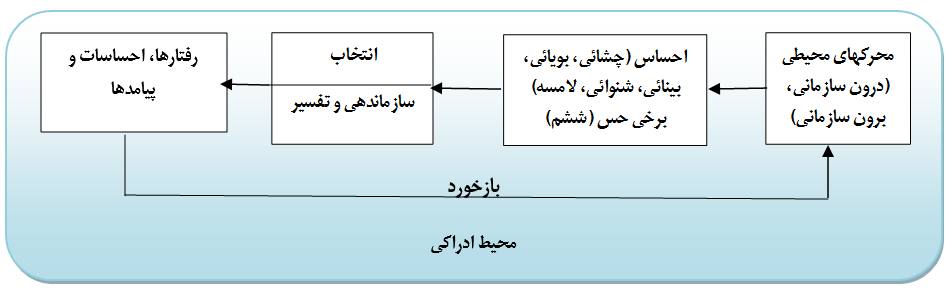 14
15
[Speaker Notes: تداوم ادراکی: تداوم در دنياي متغير به شخص احساس ثبات مي بخشد. براساس اين سازوكار شخص مي تواند تا متغير بودن واقعي يعني ثبات و تغييرناپذيري اشيا و اشخاص و تداوم زندگي روزمره سه بعدي يادگيري در پديده ي تداوم ايفاي نقش مي كند. تداوم ادراكي معلول غفلت از كليه حالات ويژه نيست بلكه نتيجه ي پاسخ دادن به الگوهاي حالات است، اندام هاي حسي علي رغم اطلاعاتي كه دريافت مي دارند اندازه، شكل، رنگ، روشني و محل اشياء را تداوم مي بخشد. الگوهاي حالات در اكثر مواقع جنبه ي اكتسابي دارد هرچند كه هر موقعيت با موقعيت ديگر تفاوت دارد. در فرآيند ادراكي بين تمايلات درون ذاتي و اكتسابي تأثير و تأثر متقابل وجود دارد. اگر تداوم در كار نباشد دنيا در نظر انسان جلوه هايي از بي نظمي و هرج و مرج است.


بافت ادراکی: اين مكانيزم به محركات ساده، اشيا، حوادث، شرايط يا موقعيت ها و ديگر اشخاص محيط اطراف معنا و ارزش مي دهد.محركات بصري به تنهايي بي معناست، اما هنگامي كه تصاويري بي هدف در يك بافت كلامي قرار داده مي شود اين محركات براي بيننده، واجد معنا و ارزش مي شود.


دفاع ادراکی: دفاع ادراکی فرآیندی است که رخ دادهایی را که فرد توان برخورد با آن را ندارد در برابر آن حالت تدافعی می گیرد.
 
دفاع ادراكي با بافت ادراكي ارتباط نزديك دارد. دفاع مي تواند در فهم مناسبات نقش مؤثري ايفا كند. انسان مي تواند در بافتي كه از لحاظ شخصي يا فرهنگ برايش غيرقابل قبول يا تهديدكننده است در برابر محرك يا موقعيت نوعي حالت دفاعي ايجاد كند. دفاع ادراكي از افكار، تعديل و تحريف، تغيير ادراك، تشخيص اما خودداري از تغيير، است. انسان مي تواند اجتناب از ادراك بعضي جنبه هاي متضاد، تهديدكننده يا غيرقابل بافت را ياد نگيرد.

ادراک اجتماعی: هر یک از افراد گروه اجتماعی با استفاده از اطلاعاتی که از تجربیات گذشته، هنجارها و ارزشهای گروه اجتماعی بدست می آید، شئ اجتماعی یا شخصی را در ارتباط با خود و در موقعیتهای خاصی ادراک می کنند.]
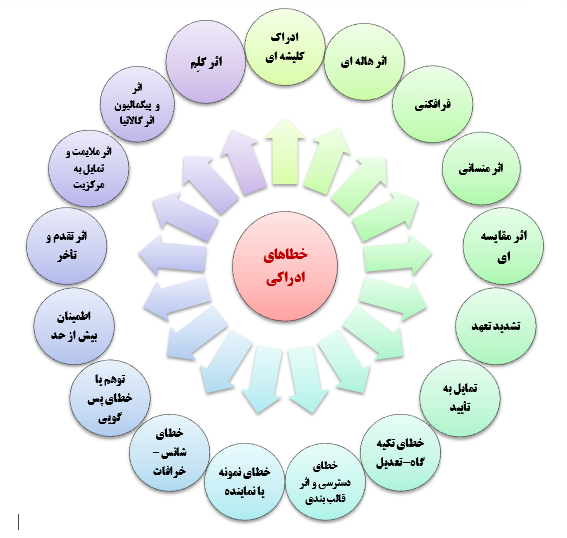 خطاها و تعطبات ادراکی متداول در تصمیم گیری:
16
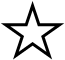 [Speaker Notes: ادراک کلیشه ای- مشکلات کلیشه ای:
کلیشه ها ممکن است مبنایی برای تعصب وتبعیض قرار گیرند.
باعث میشوند که اطلاعات ناسازگار با آنها، یا نادیده گرفته شوند و یا تفسیر به مقصود شوند.
ادراک از خود را در افراد تحت تاثیر قرار میدهند، زن = مشاغل مهندسی

سازو کارهای کاهش آثار تفکر کلیشه ای:
الف) تنوع آموزی؛ حساسیت منفی نسبت به اقلیت های نژادی، مذهبی، جنسی و قومی را بر طرف و به اصالت انسانی همه انسانها تاکید می کنند.
ب) نظریه تماس؛ این نظریه مطرح میکند که هر چقدر تعامل ما با یک فرد بیشتر شود، اثر کلیشه ها در شناخت و درک وی کمتر می شود.

اثر هاله ای- Halo Effect
زمانی رخ میدهد که یک خصیصه برجسته شخص بر ادراک کلی ما از سایر خصوصیات وی تاثیر می گذارد.
(تعمیم) یک ویژگی ادراک را شکل میدهد.
به تصمیم گیری ضعیف و غیر واقعی منجر می شود.
در صورت نبود اطلاعات عینی و ملموس بیشتر رخ میدهد.
در ارزیابی عملکرد بسیار رخ میدهد.

مثال: کارمندی که تاخیر دارد در صورت داشتن عملکرد کمی و کیفی برابر با کارمند دیگر به نسبت ضعیف تر ارزیابی میشود.

فرافکنی- Projection
زمانی است که فرد باور می کند همه افراد نیز رفتارها و اعتقاداتی مثل وی دارند. 
مدیری که از قدرت سوء استفاده می کند برای خود توجیه می کند که همه مدیران این چنین اند. 
کارمندی که فکر افزایش حقوق است تصور می کند که همکارانش نیز چنین قصدی دارند. 
فرافکنی نباید با اثر منسانی اشتباه شود. 

اثر من سانی- Similar-to-me
افراد تمایل دارند کسانی را که شباهت زیادی با آنها دارند نسبت به بقیه بهتر و مساعد تر ارزیابی کنند . 
کسانی را که شباهت (نژاد ، مذهب ، جنسیت ، من ، تحصیلات ، باورها و ارزشها ، ظاهر و ...) زیادی با آنها دارند ، نسبت به بقیه بهتر و مساعدتر ارزیابی کنند .
مدیران در ارزیابی ها به هم حزبی های خود ارزش بیشتری می دهند . 
زیردستان به مدیرانی که شباهت بیشتری با آنها دارند اعتماد بیشتری دارند . 

اثر مقایسه ای- Contrast effect
تمایل به ارزیابی افراد ، اشیا یا وقایع در قیاس با ویژگی افراد ، اشیا یا وقایعی که به خاطر ویژگی بسیار مثبت در ذهن مانده اند بیانگر اثر مقایسه ای است .
وقتی دانشجویان در ارزیابی آخر ترم ، یک استاد را با استاد نمونه دانشگاه مقایسه می کنند دچار این خطا می شوند . 

تشدید تعهد - Escalation of Commitment
برای نشان دادن این که تصمیم اولیه غلط نبوده است . علل : 
توجیه تصمیمات اشتباه به منظور حفظ تصویر مثبت خود .
اشتباه در برآورد در حین شروع پروژه .
تخمین بیش از حد موفقیت ، دفاع ادراکی ، و نادیده گرفتن اطلاعات منفی.
خود نمایی و غرور بیش از حد .

تمایل به تایید-   Tendency to Confirmation
فرد اطلاعات را به طور انتخابی جمع آوری می کند تا تأیید تصمیمات گذشته باشد. اطلاعات مثبت امتیاز بالایی را به خود می گیرند. اطلاعت منفی امتیاز بسیار کمی دارند. بازخور 360 درجه می تواند تا حدودی به بهبود این وضعیت کمک کند . 

تکیه گاه – تعدیل - Anchoring Adjustment Bias
تمایل فرد به تثبیت اطلاعات اولیه به عنوان نقطه شروع دلالت میکند که تعدیل بعدی نیز بر مبنای آن انجام می شود .
تصمیمات بعدی از تصمیمات اولیه تأثیر می پذیرند و وابسته به مسیرند. ذهن برای اطلاعات اولیه اهمیت زیادی قائل است . 
مثال: تعیین حقوق با توجه به حقوق قبلی شما در شغل دیگر. بودجه سال پیش در بودجه بندی سال بعد.
اصل90-90 (اصل90-90 یعنی اینکه 90% اول کار90% وقت و انرژی تو را میگیرد و 10% بعدی کار هم 90% وقت و انرژی تو را)

خطای دسترسی و اثر قالب بندی – Framing
تمایل فرد به تصمیم گیری و قضاوت براساس اطلاعات آماده و در دسترس است . 
تأکید بر نیمه پر لیوان اثر متفاوتی از تأکید بر نیمه خالی دارد . 

سه اثر قالب بندی : 
الف) اثر قالب بندی گزینه ریسک دار : افراد در مواجهه با موقعیتی که به مزایای قطعی تأکید دارد از ریسک اجتناب می کنند و وقتی به خسارت احتمالی تأکید می شود ریسک می کنند .
ب) اثر قالب بندی ویژگی : ارائه مثبت موجب ارزیابی مثبت و ارائه منفی ، ارزیابی منفی را به دنبال دارد.
ج) اثر قالب بندی هدف: بر هدف گذاری و انجام عمل دلالت دارد . 

خطای نمونه یا نماینده -  Representative Bias
تمایل به ارزیابی علایق ، نگرش ها ، و توانایی های خود با افراد و گروه های مشابه خود .
در آمریکا NBA: هدف سیاه پوست ها ، MBA: هدف سفید پوست ها
این که هرکسی که فارغ التحصیل دانشگاه تهران یا صنعتی شریف باشد در استخدام اولویت دارد، خطای نمونه است. 

خطای شانس یا خرافات - Chance-Superstition Error
انسان برای یک امر شانسی و تصادفی معانی خرافی متفاوتی می سازد و تفسیر می کند. در فرهنگ های مختلف متفاوت است. در مشرق زمین بیشتر است. با کانون کنترل مرتبط است. رواج آن قدرت تصمیم گیری عقلایی را در امور روزمره از فرد سلب میکند .

توهم یا خطای پس گویی- Hindsight Bias or Illusion
گاهی افراد باور دارند می توانند پیامد یک واقعه را به درستی پیش بینی کنند ، البته بعد از زمانی که آن واقعه اتفاق افتاده است . بعد از واقعه پیامد می گوید همانطور که من قبلا گفتم بدیهی بود . برعکس پیش بینی است . حافظه فرد انتخابی عمل می کند و پیش بینی خود را متناسب با آن چیزی که واقعا رخ داده است بازسازی می کند . قدرت یادگیری را از تاریخ گذشته کم می کند . خطای اطمینان بیش از حد را نیز تقویت می کند. 

اطمینان بیش از حد- 
در ساده ترين حالت خود، بيش اطميناني را ميتوان به صـورت ايمـاني نا بـه جـا بـه اسـتدلال شهودي، قضاوتها، و تواناييهاي شناختي فرد خلاصه كرد. بيش اطميناني نقش عمـده اي در معاملات مربوط به سهام دارد. سرمايه گذاران بيش مطمئن بيشتر از سرمايه گـذاراني كـه از روي منطق عمل ميكنند، معامله ميكنند. شيلر اين الگو را به زبان سـاده ايـن گونـه بيـان ميكند كه سرمايه گذار فكر ميكند كه بيشتر از آن چه كه انجام ميدهد، ميداند اين اشتباه مربوط به حالتي است كه در آن افراد براي اطلاعات محرمانه خود بـيش از انـدازه اهميـت قائلند  بيش اطميناني در واقع تمايل فرد به غلوكردن در مورد قضاوت و پيش بيني اش است. 

اثر تقدم و تاخر-  Primacy and Latency Effect
اولین تأثیرات ، احساسات و برخورد ها تا آخر در ذهن باقی می ماند. «اولین برخورد و اثر ، آخرین برخورد است».
انسان تمایل دارد که سریعا بر مبنای اطلاعات اولیه در مورد یک شخص یا یک واقعه قضاوت کند. ذهن ترجیح میدهد که افراد و وقایع را بر مبنای اطلاعات کلی طبقه بندی کند ، نه بازیابی جزئیات کامل. اگر اولین برخورد منفی باشد به سادگی تغییر نخواهد کرد. برخورد مثبت به واقعیت و برخورد منفی به برخورد . 

اثر تأخر ، زمانی رخ میدهد که آخرین اطلاعات ، ادراک مارا تحت تأثیر قرار می دهند .(ارزیابی آخر سال)


اثر ملایمت و تمرکز به مرکزیت- Central Tendency
تمایل به ارزیابی مثبت در اثر ملایمت و تمایل به ارزیابی متوسط در تمایل به مرکزیت 

ملایمت : ویژگی شخصی که فرد دیگران و وقایع را همواره به روش مثبتی ارزیابی می کند.
تمرکز به مرکزیت : فرد از قضاوت افراطی پرهیز و همه افراد و وقایع را متوسط ارزیابی می کند.
موجب انگیزه سوزی در کارکنان دارای عملکرد بالا می شود . 
موجب بی تفاوتی در کارکنان دارای عملکرد پایین می شود . 

اثر گالاتیا و اثر پیگمالیون - Pygmalion Effect  And Galatea Effect 
پیشگویی کامبخش یا کامیابی فراخود است . باورها و انتظارات افراد تعیین کننده رفتار و عملکرد آنهاست. 
در افسانه یونان مجسمه سازی به نام پیگمالیون بود که  از زنان تنفر زیادی داشت . وی عاشق مجسمه زنی که ساخته دست خود بود می شود . و از الهه افرودیت با دعا و تضرع می خواهد تا ان را زنده نماید . و آن مجسمه زنده می شود .
پیگمالیون : اگر انتظارات بالای یک فرد باعث افزایش عملکرد افراد دیگر شود .
گالاتیا: اگر انتظارات بالای فرد باعث افزایش عملکرد خودش شود . 

اثر گلِم- Golem Effect
لبه منفی اثر پیگمالیون می باشد . یعنی انتظارات کم باعث کاهش عملکرد افراد می شود.
انتظارات پایین مدیر کاهش عملکرد افراد را به بار می آورد .]
مثال: سه پند لقمان حکیم به فرزندش است که: روزی لقمان به پسرش گفت امروز به تو سه پند می دهم که کامروا شوی: اول اینکه سعی کن در زندگی بهترین غذای جهان را بخوری!دوم اینکه در بهترین بستر و رختخواب جهان بخوابی، و سوم اینکه در بهترین کاخ ها و خانه های جهان زندگی کنی، پسر لقمان گفت ای پدر ما یک خانواده بسیار فقیر هستیم چطور من می توانم این کارها را انجام دهم؟لقمان جواب داد:اگر کمی دیرتر و کمتر غذا بخوری هر غذایی که میخوری طعم بهترین غذای جهان را می دهد .اگر بیشتر کار کنی و کمی دیرتر بخوابی در هر جا که خوابیده ای احساس می کنی بهترین خوابگاه جهان است .و اگر با مردم دوستی کنی و در قلب آنها جای می گیری و آنوقت بهترین خانه های جهان مال توست.

در این حکایت نحوه ادراک لقمان با غذا خوردن، خوابیدن، و زندگی در کاخ بوسیله راهکارهائی که ارائه داده است تغییر میکند.
17
[Speaker Notes: در مایکرو سافت پروژه های قبلی در مهلت زمانی مشخص تمام شده اند و این انتظار بالا عنصری از فرهنگ سازمانی تبدیل گردیده است . این وضعیت علاوه بر بهره وری و موفقیت ، جابجایی کارکنان را نیز کاهش داد . (کاری که شهرداری تهران با زدن تابلوهای اتمام پروژه تصمیم به انجام آن گرفت ولی با تأخیر در اتمام کار پروژه ها به نتیجه مطلوب دست نیافت) 


مثال: گریه بچه، توجه مادر با توجه پدر یا دیگران به بچه فرق دارد، اشخاص درک کننده متفاوت هستند، مثلاً مادر از گریه بچه این ادراک را دارد که یا ناشی از گرسنگی است، یا خود را کثیف کرده، یا جائی از بدن او درد میکند، ولی پدر این درک را دارد که شاید مادرش را میخواهد، لذا ادراک از اتفاقات پیرامون  متفاوت است، هیچ وقت گریه یک بچه را با گریه خود مقایسه نمی کنید، ولی اگر فردی دیر از خواب بلند شود او را با خود مقایسه می کنید، و می گوئید این فرد تنبل است دیر از خواب بلند می شود، حال آنکه شاید تا ساعت 2 نیمه شب سر کار بوده و خسته است، صبح دیر از خواب برخواسته است]
ده راه برای نهادی کردن اثر پیگمالیون در سازمان (ده فرمان برای مدیران):
1. در کارکنان اعتماد به نفس ایجاد کنید .
2. باور کنید که هر فرد بالقوه توان انجام کارها را دارد .
3. اهداف چالشی تنظیم کنید .
4. انتظارات عملکرد بالایی ایجاد کنید.
5. در مواقع ضروری بازخور مثبت و سازنده ارائه دهید .
6. از ناامید کردن کارکنان چه به صورت کلامی و چه غیر کلامی بپرهیزید .
7. در راستای انجام موفق وظایف ، کارکنان را تشویق و تقویت مثبت کنید . 
8. به کارکنان کمک کنید تا مهارتهای جدید را بیاموزند . 
9. سعی کنید کارکنان در انجام مهارت ها به مرحله تسلط برسند .
10. مراقب چرخه غیر اثر بخش (لبه منفی)اثر پیگمالیون باشید .
18
وابستگی ادراک به زمینه و جایگاه:
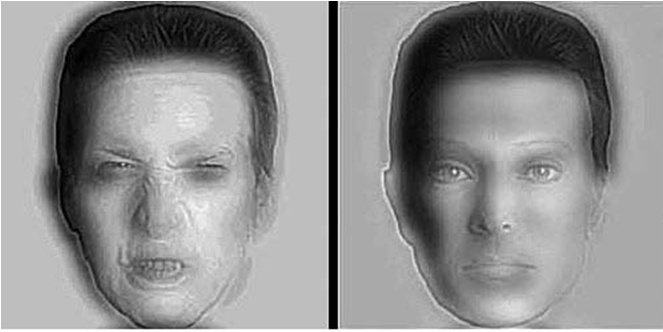 « هشت قدم به عقب بروید و دوباره به تصویر بنگرید »فیلیپ جی .شینز و اولیوا از دانشگاه گلاسکو در صددند به ما نشان دهند که آنچه فرد ادراک می کند به جایگاه وی بستگی دارد .
19
سازمان ادراکی:
فراگرد دسته بندی محرکهای محیطی درالگوهای قابل تشخیص (چرینگتون) اصولی را که افراد در سازماندهی ادراکاتشان به کار می گیرند عبارت است از:				الف) زمینه و شکل				ب) گروه بندی				ج) قرینه بودن
20
الف) زمینه و شکل:
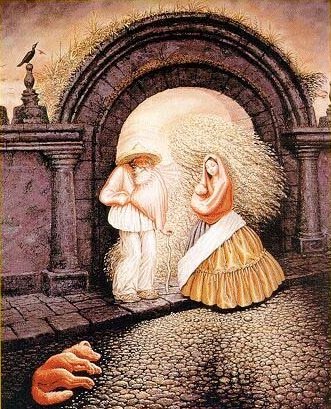 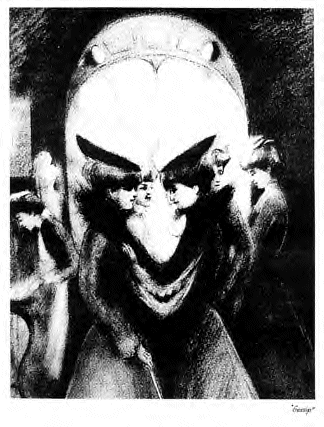 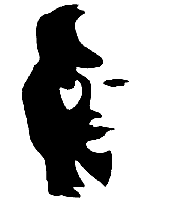 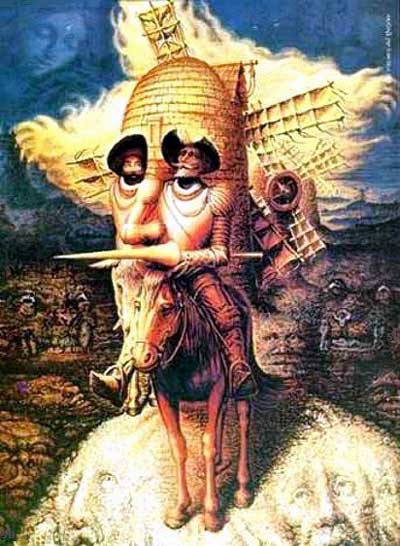 21
[Speaker Notes: الف) زمینه و شکل:- انسان اشیاء را با توجه به زمینه ای که در آن قرار دارد درک می کند- سازمان دادن به میدان دید در داخل اشیاء(اشکال) سبب می شود که اشکال خارج از محیط پیرامون خود(زمینه) دیده شوند.- زمینه به ویژه در رخدادهای اجتماعی بسیار مشهود است.]
ب) گروه بندی:
تمایل به گروه بندی محرکها و پدیده ها در گروههای هم شکل

نزدیکی و مجاورت:

تمایل به شبیه ساختن حوادث و محرک ها در دسته های نزدیک به هم .

		محرکهایی که در نزدیکی هم (چه از نظر زمانی و یا 				مکانی) ظاهر می شوند اغلب با یکدیگر همراهند.
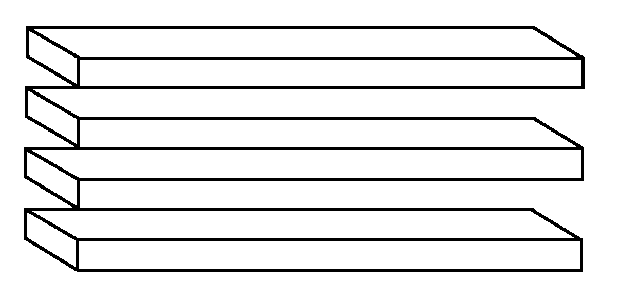 22
[Speaker Notes: مثال نزدیکی و مجاورت: دو نفر که بارها با هم دیده شوند، ویژگیهای یکی به دیگری نسبت داده می شود. 
مثال نزدیکی و مجاورت: شکل زیر به صورت سه صفحه جدا از هم دیده می شود تا چهار صفحه متصل به هم.]
مشابه سازی، مشابهت و همانندی:
تمایل به شناسایی گروههای دارای اجزای مشابه هم.
احتمال دسته بندی محرکها یی که همانندی های فیزیکی مشترکی با هم دارند، به همراه یکدیگر بیشتر است .
23
[Speaker Notes: مثال: تیمهای ورزشی، لباسهای همرنگ و هم شکل می پوشند تا یکدیگر را به آسانی تشخیص دهند.
مثال: سازمانهایی که فعالیتشان رادر زیر یک سقف انجام می دهند،واحدهای مختلف را با دیوارها و میز وصندلی همرنگ متمایز می کنند. 
مثال: ستاره ها و مثلث ها به دلیل شباهتی که با هم دارند به صورت عمودی نگریسته میشود تا افقی .]
خاتمه، تجمع، تکمیل:
تمایل شناختی به پر کردن فاصله ها و مشاهده اجزای جدای از هم به صورت یک کل.

بیشتر محرکهای دریافتی ناقص هستند وافراد به طور طبیعی واز روی قراین،به پیش بینی اطلاعات و تجسم آنها برای تکمیل تصویر ذهنی خود اقدام می کند .
24
[Speaker Notes: مثال: ترجیح داده می شود که فاصله ها تکمیل شود و مجموع آن به صورت یک دایره دیده شود.]
امتداد، پیوستگی:
تمایل شناختی به شناسائی طرحهای ادامه دار.
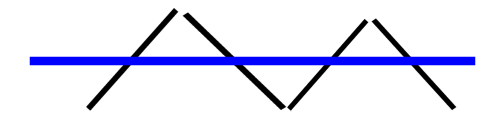 25
[Speaker Notes: مثال: ترجیح داده می شودکه خطوط صاف و شکسته به صورت ممتد و دنباله دار دیده شود تا مقطع و تک تک .]
ج) قرینه بودن:
شکل هایی که در یک یا چند محور قرینه باشند، تشکیل بهترین شکل ممکن را میدهند که ساده ترین و بهترین شکل ادراکی ممکن است.
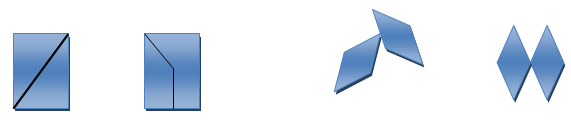 26
ادراک از دیگران:
ویژگیهای ادراک شونده:
سیما و شکل ظاهری
ارتباط
وجهه و اعتبار
ویژگیهای ادراک کننده:

ادراک از خود
پیچیدگی شناختی
تجربه پیشین
حالت انگیزشی
ادراک از دیگران
/
زمینه های اجتماعی:
فرهنگ
طبقات اجتماعی
گروههای اجتماعی
27
ویژگیهای ادراک شونده:
ظاهر و سیما- رفتار یکسان دو نفر با شکل ظاهری متفاوت کاملا متفاوت ادراک می شود. ظاهر افراد نه تنها بر ادراک انسان از رفتارشان بلکه بر واکنش نسبت به آنان نیز مفید است.
28
[Speaker Notes: مثال:معمولا فرض می شود افرادی که لباس مرتب می پوشند کارکنان حرفه ای هستند بنابراین واکنش فرد نسبت به آنها توام با احترام است و افرادی که لباس کار می پوشند کارکنان سطوح پایین هستند.]
ویژگیهای ادراک شونده- ظاهر و سیما:
29
[Speaker Notes: انسانهایی که غنای درونی کمتر و به تبع آن خود باوری پائین تری دارند، تلاشهای بیشتری در جهت آرایش و ظاهرسازی انجام میدهند.]
ویژگیهای ادراک شونده- ارتباط :
ارتباط کلامی:در کلمات،آهنگ صدا،سرعت و بلندی صدای گوینده، لهجه و تکیه کلام ، نمایان می شود. هنگامی که انسان به سخنان دیگران گوش می دهد بلافاصله درباره شخصیت وانگیزه های آنان استنباط هایی می کند.

ارتباط غیر کلامی:شامل تماس چشمی،حرکات دست،حالات بدن و صورت است. صاف نشستن،در چشمان مخاطب نگریستن و سر را به نشانه توافق تکان دادن حاکی از علاقه انسان به دیگران است و در مقابل آنان نیز آدمی را دوست داشتنی محسوب می کنند.
30
[Speaker Notes: مثال:معمولا فرض می شود افرادی که لباس مرتب می پوشند کارکنان حرفه ای هستند بنابراین واکنش فرد نسبت به آنها توام با احترام است و افرادی که لباس کار می پوشند کارکنان سطوح پایین هستند.]
ویژگیهای ادراک شونده- وجهه و اعتبار:
میزان ارزشی که به افراد در سازمانها داده می شود بر اساس منصب فرد است

رفتار یکسان افراد به دلیل وجهه و حرفه متفاوت و عضویت آنها در گروههای مختلف متفاوت ادراک می شود.
31
[Speaker Notes: مثال :در یک مطالعه، سخنران را به صورت مکتوب به مخاطبان معرفی کردند. در برخی فرم ها او را بسیار خونگرم و دربرخی دیگر از فرم ها خونسرد توصیف کردند. هرچند که همه آنها سخنران را مشاهده می کردند ولی افرادی که فرم خونگرم را دریافت کرده بودند او را اجتماعی تر و محبوب تر می پنداشتند.]
زمینه های اجتماعی:
فرهنگ
مجموعه پیچیده ای ازخطوط راهنمای رفتاری،شامل باورها،ارزشها،روشها و زبان می باشد.

ادراک در ارتباط با معنای مقوله های مختلف فردی و اجتماعی که در چارچوب فرهنگ جامعه قرار دارد، صورت می پذیرد.
32
[Speaker Notes: مثال: سرخ پوستان آمریکایی رنگهایی مانند زرد،سبز زیتونی را که برای ما کاملا متمایز است و برای هر یک نام مخصوصی داریم ،تقریبا دریک زمینه رنگی قرار می دهند و برعکس در زبانهای لاتین تقسیمات رنگها به نحوی است که حتی رنگ سفید تقسیمات مختلفی نظیر سفید مات وسفیددرخشان پیدا می کند.]
زمینه های اجتماعی:
طبقات اجتماعی
عوامل تعیین کننده طبقه اجتماعی ثروت و درآمد و تحصیلات و... است.

بر اساس عضویت فرد در طبقات اجتماعی مختلف، ادراک او از اشیاء و رخدادها متفاوت خواهد بود.
33
[Speaker Notes: مثال:کودکان قفیر قطر سکه های پول رابیشتر از کودکان غنی ادراک می کنند.مثال:کودکان قفیر قطر سکه های پول رابیشتر از کودکان غنی ادراک می کنند.]
ویژگیهای ادراک کننده:
ادراک از خود
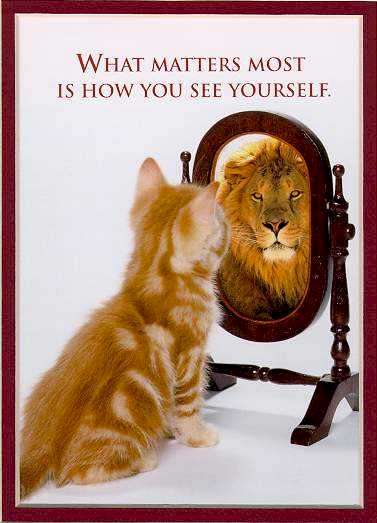 بیشتر مردم تمایل دارند که خود را هنجار و شاخص قضاوت دیگران قرار دهند.
34
[Speaker Notes: ویژگیهای فردی انسان بر نگرش او نسبت به دیگران موثر است به عنوان مثال افراد اجتماعی، دیگران را خونگرم می بینند.
هنگامی که انسان خود راشناخت، می تواند ویژگیهای خود را به دقت تشریح کند و دیگران را با دقت بیشتری بشناسد.
هنگامی که شخصی پذیرای خود بوده و تصویر مثبتی از خود داشته باشد،ویژگیهای مطلوبی را نیز در دیگران می بیند اما در افراد بدبین نسبت به دیگران، پدیده ”حرکت مارپیچ علیه مقاصد خویش“ به وجود می آید. این افراد به دلیل کم احترامی نسبت به خود و دیگران، مرتکب خطای جدی در ادراکاتش می شود هر چیزی را تهدید کننده می بیند و در نتیجه ی ادراکات نادرست، ضعف احترام به خود را تقویت می کند. 

جبران خلیل جبران در کتاب پیامبر و دیوانه حکایت بسیار جالبی را نقل میکند: «روزی روباهی عزم شکار کرده به سایه بلند خود در اثر تابش مایل خورشید صبح گاهی نگاه میکند و با خود می گوید؛ امروز یک فیل شکار می کنم. تا ظهر که خورشید به سقف آسمان رسیده چیزی به چنگ روباه نمی آید، روباه به سایه کوتاه خود که در اثر تابش عمود خورشید به زور دیده میشود نگاه می کند و با خود می گوید؛ اگر خرگوشی هم بتوانم شکار کنم بد نیست».]
ویژگیهای ادراک کننده:
پیچیدگی شناختی
روشی که افراد بر پایه آن ساختار اندیشه و استدلال خود را پی می ریزند.

کسانی که پیچیدگی شناختی زیادی دارند،برای ذخیره اطلاعات از سیستم پیچیده ای از طبقه بندی برخوردارندولی افرادی که از طبقات اندکی برای ذخیره اطلاعات بهره می گیرند، تفاوتهای ظریف را نادیده می انگارند.

پیچیدگی شناختی ویژگی مهمی برای کارکرد مفید مدیران اجرایی است.
35
ویژگیهای ادراک کننده:
تجربه پیشین
انسان چیزی را می بیند که انتظار دیدنش را دارد مگر اینکه احساساتش به طور قابل توجهی با آنچه انتظار دیدنش را دارد تفاوت داشته باشد(چرینگتون)
36
ویژگیهای ادراک کننده:
فراگرد دستگاه ادراکی
تجربیات گذشته سازنده انتظارات آدمی است و این انتظارات بر ادراکات جاری او اثر گذار است. اگرچه هیچ دوحادثه ای دقیقا یکسان نمی باشد ولی رخدادی که قبلا دیده شده،انسان را وامی دارد تا همان چیز رادوباره ببیند.
37
ویژگیهای ادراک کننده:
حالت انگیزشی
ادراکات آدمی تحت تاثیر انگیزه ها و احساسات موقت اوست.
38
[Speaker Notes: چند مثال : 
افرادی که برای مدت زمانی از غذا محروم بوده اند، نسبت به کسانی که به تازگی غذا خورده اند، چیز های خوراکی بیشتری را در تصاویر می بینند.
 هنگامی که آدمی خشمگین است اظهار نظرهای ساده را تهدید کننده ادراک می کند.

  زمانیکه آدمی هراسناک است، چالشهای جزیی می تواند کاملا ازآنچه که هست بزرگتر جلوه کند.]
انواع خطاهای ادراکی:
خطاهای فردی ادراک
خطاهای اجتماعی ادراک
39
[Speaker Notes: چند مثال : 
افرادی که برای مدت زمانی از غذا محروم بوده اند، نسبت به کسانی که به تازگی غذا خورده اند، چیز های خوراکی بیشتری را در تصاویر می بینند.
 هنگامی که آدمی خشمگین است اظهار نظرهای ساده را تهدید کننده ادراک می کند.

  زمانیکه آدمی هراسناک است، چالشهای جزیی می تواند کاملا ازآنچه که هست بزرگتر جلوه کند.]
انواع خطاهای ادراکی:
خطاهای فردی ادراک
رفتارحسی یا ادراکی نادرست ناشی از عدم مطابقت محرکهای دریافتی از طریق حواس پنج گانه، با موقعیتهای واقعی معین و مشخص.

عدم انطباق ادراک مااز اشیاء و امور با واقعیت.
40
انواع خطاهای فردی ادراک:
خطاهای بینایی  (هندسی: اندازه، فضا، مجاورت، برتری اشکال، هندسی کلاسیک)
خطاهای شنوایی
خطاهای زمان و مکان
خطاهای حرکتی
خطاهای وزن
خطاهای وضعی،عضلانی
41
[Speaker Notes: خطاهای بینایی : 
اندازه و فاصله دو خط عمودی و افقی: اگر طول دو پاره خط عمودی و افقی کاملا مساوی باشد،خط عمودی، بزرگتر و بلندتر از خط افقی به نظر می رسد.
 فضای بسته و باز: از دو فضای هندسی و یا دو سطح مساوی (مثلا مربع)،آنکه یک ضلعش باز باشد بزرگتر نشان داده می شود.
فضای خالی و پر: فضای پر یا هاشور زده،از فضای خالی بزرگتر به نظر می رسد.همچنین سطوح دارای خطوط عمودی و موازی یکدیگر، بلندتر از سطحی که دارای راه و یا خطوط افقی است به نظر می آید.
مجاورت اشکال: از دو شکل اعم از دایره و یا هر شکل هندسی دیگر،که دارای سطح مساوی هستند، سطحی که در مجاورت شکل بزرگ ترباشد و یا به وسیله سطوح بزرگتر محاط شده باشد،کوچکتر از شکلی به نظر میرسد که در مجاورت شکل کوچک تر باشد. 
برتری اشکال هندسی: اندازه و نوع اشکال در جلب توجه و ادراک اولیه موثر است. به عنوان مثال از سه شکل دایره ،لوزی و مثلث، ابتدا دایره بعد لوزی و بعد مثلث مورد توجه قرار می گیرد.]
انواع خطاهای ادراکی بینائی هندسی کلاسیک:
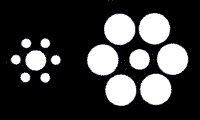 خطای تیچنر
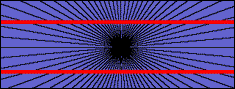 خطای هرینگ
42
[Speaker Notes: خطای تیچنر- دو دایره ی مرکز شکلها با هم برابرند.

خطای هرینگ- دو خطی که شعاعهای متقارن متحد المرکزی را قطع کنند با هم موازیند]
انواع خطاهای ادراکی بینائی هندسی کلاسیک:
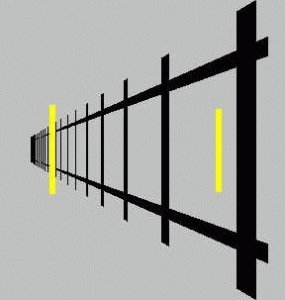 خطای پونزو
خطای پوگاندروف
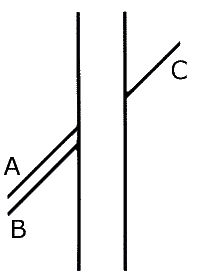 43
[Speaker Notes: خطای پونزو- دوخط زرد با هم برابرند

خطای پوگاندروف - پاره خط هایی که دو خط عمودی 
موازی راقطع می کنند در یک امتداد قرار دارند]
انواع خطاهای ادراکی بینائی هندسی کلاسیک:
خطای زولنر
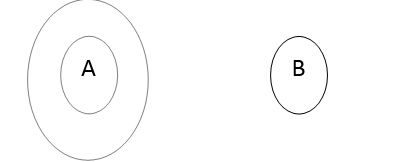 خطای دلبوف
44
[Speaker Notes: خطای زولنر-  (آیا این خط ها راست هستند یا کج) محورهایی که با خطوط کوتاه ومتقارن، هاشور زده شده است، باهم موازیند.

خطای دلبوف – دایره های آ و ب با هم مساوی اند .]
انواع خطاهای ادراکی بینائی هندسی کلاسیک:
خطای مولر ولایر
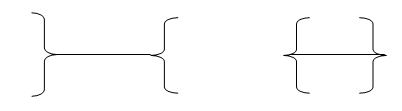 45
[Speaker Notes: خطای مولر ولایر- دو خط محدود به پیکانهای باز و بسته با هم برابرند]
انواع خطاهای ادراکی:
خطاهای شنوایی:
   گوش آدمی در تعبیر و تفسیر محرکهای خارجی دچار خطا می شود.
46
[Speaker Notes: مثال: با اینکه صدا از یک بلندگو که در بالای پرده قرار دارد به گوش می رسد ولی ما صدا را از دهان بازیگران  وعروسکها می شنویم.]
انواع خطاهای ادراکی:
خطاهای زمان و مکان
خطا های حرکتی
خطاهای وزن
خطاهای وضعی، عضلانی
47
[Speaker Notes: مثال برای خطاهای زمان و مکان: یک ساعت انتظار خیلی طولانی تر ازیک ساعت که مشغول کار هستیم به نظر می آید.
اگر به طور همزمان به دو نقطه از بدن ضربه وارد شود،دو ضربه را در یک نقطه ادراک می کنیم.

مثال برای خطاهای حرکتی: در نمایش یک فیلم اگرچه تصویر ها و عکسها به صورت متوالی و با فاصله 24عدد در یک ثانیه نشان داده می شود ولی این تصاویر متحرک ، ادراک می شوند.
اگر دو لامپ را به تناوب با فاصله زمانی و مکانی مناسب روشن و خاموش کنیم ، یک شعاع نورانی را از سمتی به سمت دیگر ادراک می کنیم(پدیده فای)
ابرهای آسمان به طور پراکنده به عنوان صحنه دید ثابت و ماه در پشت آن متحرک به نظر می رسد.
هنگامیکه دو قطار با سرعتی متفاوت از کنار یکدیگر عبور می کنند و یا اینکه قطاری که ما در آن جای داریم در حال حرکت  ودیگری متوقف باشد احساس می کنیم که قطاری که متوقف است ، در حال حرکت است(حرکت القایی) 

مثال برای خطاهای وزن: در تخمین وزن و سنجش مقادیر، بنا به موقعیت و حالتی که در آن هستیم و شکل شئ مورد تخمین ، دچار خطای ادراکی می شویم. مثال:
خطای دمور- دمور ضمن آزمایشی نشان داد که اگر دو وزنه که از لحاظ حجم متفاوت ولی از نظر وزن با هم مساویند، برای تخمین به فردی بدهیم که به طور همزمان و متوالی با یک دست تخمین بزند ، به نظر او،آن که حجمش بیشتر است سنگین تر است.
علت : در اثر تجربه از حجم بیشتر انتظار سنگینی بیشتری می رود، به همین دلیل   کودکان که تجربه کمتری از حجم و وزن دارند دچار چنین خطایی نمی شوند.

مثال خطای وضعی، عضلانی:
خطای ارسطو- اگر گلوله کوچکی رابا دو انگشت وسط و اشاره که روی هم قرار گرفته اند در کف دست بغلتانیم،به جای یک گلوله دو گلوله در زیر انگشتان خود احساس می کنیم.
خطای دست ژاپنی- اگر فردی دستهای خود را طوری در هم فرو برد که جهت انگشتان دست راست از چپ به راست و جهت انگشتان دست چپ از راست به چپ قرار گیرد، و از او بخواهیم که هر کدام از انگشتان راکه نام می بریم حرکت دهد به شرطی که آنها را با بدن و انگشتان دیگر لمس نکند اغلب، اشتباه می کند]
خطاهای اجتماعی ادراک-
برخورد کلیشه ای
خطای هاله ای
گزینش،مقاومت و یا دفاع ادراکی
ادراک انتخابی
نظریه های ضمنی شخصیت
فرافکنی 
اثر اولین برخوردها، اثر تقدم یا رجحان
48
[Speaker Notes: برخورد کلیشه ای- Stereotyping      
دسته بندی افراد براساس یک یا دو صفت و یا اسناد ویژگیهایی به آنان بر اساس آن صفات
کلیشه ای عمل کردن غالبا بر جنس،نژاد،سن،مذهب،ملیت و حرفه استوار است
      مثال:خانمهای کارمند علاقه ای به اضافه کاری ندارند
رفتاری را از یک فرد می بینیم و کلیشه ای برای خود می سازیم مثل اولین جلسه کلاس فردی با دیسپلین خاصی وارد کلاس میشود به وی با این دید نگاه می کنیم که این فرد ممکن است استاد یا مدرس باشد، آن فرد ادراک کننده دچار خطای کلیشه سازی شده است، و بلعکس ممکن است که یک فردی با لباس معمولی وارد شود، و ما این برداشت را داشته باشیم که این فرد رئیس نیست، ولی بعد متوجه شویم این فرد خود رئیس بوده است.

خطای هاله ای- Halo effect       
تمایل به تحت تاثیر قرار دادن ادراکات توسط یک صفت شخصیتی
تعمیم یک ویژگی شخصیتی به کل شخصیت افراد، حال آنکه شخصیت مجموعه ای از ویژگیها و صفات است نه یک یا دو صفت
یکی از کاربردهای حساس خطای هاله در فرآیند ارزیابی عملکرد کارکنان است
مثال:یک کارمند شاد ،کارمندی مولد است 
خطای هاله ای- سایر ویژگی ها با ویژگی های او متفاوت است، کلمه هاله ای در حقیقت از هالو گرفته شده است و به همین معنی است که افراد سبک مغز حالت خاصی در قیافه شان آشکار میشود، که دلالت بر هالو بودن آنها میباشد، این اصطلاح نیز از همین مطلب گرفته شده است، که هاله ای بر دید خود میبیند.
فرق کلیشه سازی و اثر هاله- در کلیشه سازی به طبقه اجتماعی اسناد میشود، ولی در اثر هاله یک صفت را دیده و با توجه به آن سایر صفات را به او نسبت میدهیم.

گزینش، مقاومت و یا دفاع ادراکی-   Perceptual defense
فراگرد امتناع افراد از ادراک محرکهای بسیار تهدیده کننده و گیج گننده
هنگامی که آدمی با محرکی تهدید کننده مواجه می شود به یکی از چهار روش زیر واکنش نشان می دهد:
ادراک خود را کاملا نادیده می انگارد
ادراک را تعدیل و تحریف کرده و با دیگر اعتقاداتش هماهنگ می کند
ادراک را پذیرفته و تغییرات لازم را در اعتقاداتش ایجاد می کند
به وجود محرک تهدید کننده اعتراف نموده ولی از تغییر امتناع می ورزد
مثال: کارمند نتایج ارزیابی عملکرد ضعیف در مورد خود را نادیده می انگارد
 
ادراک انتخابی -Selection perception   
فراگرد پالایش نظام مند اطلاعات مطلوب و خوشایند بر اساس تجربیات پیشین، حالتی است که فرد مواردی را که بیشتر دوست دارد می بیند و به آن موارد اسناد میدهد، حالت دفاع ادراکی و انتخابی مکمل یکدیگر هستند. در دفاع ادراکی چشم تار می بیند لذا چون از عینکی که خوشش نمی آید می گوید خسته ام ولی اگر پدیده ها با سلیقه فرد سازگار است به آن اسناد میکند.
مثال: فرد گرسنه به تابلو رستورانها نسبت به سایر علامتها توجه بیشتری دارد

نظریه های ضمنی شخصیت -Implicit personality theory 
ایجاد سیستمی ادراکی براساس تجربیات مبتنی بر ارتباط با طبقات مختلف اجتماعی، این نظریه عکس کلیشه سازی است.
مثال: افراد سختکوش ، صادق اند 

فرافکنی - Projection          
تمایل آدمی به انتساب احساسات و ویژگیهای خود به دیگران
مثال: کافر همه را به کیش خود پندارد 
علت برخی از کارها را با توجه به ویژگی خودمان در نظر می گیریم. مثال داستان مولوی است که در مثال زیبایی در مورد قیاسهای نادرست بیان کرده است:بقالی در دکان خود، طوطی زیبا و خوش آوایی داشتا و با ندا و نوای دل انگیز خود، مشتریان را به آن دکان جلب میکرد، یک روز که بقال نبود، اتفاقاً گربه ای به دکان وارد شد، طوطی هراسان و ترسان شد و به این سو و آن سو جهید، بال و پرش به شیشه ای روغن بادام خورد و ورغن آنها به زمین ریخت، بقال وقتی که به دکان آمد و آن منظره را دید، از روی خشم طوطی را گرفت و آنقدر بر سر طوطی زد، که موی سرش ریخت و طاس شد.
از آن پس، طوطی خاموش شد و دیگر سخن نگفت و هرچه بقال کوشید به نطق نیامد، تا اینکه روزی کچلی به دکان وارد شد، طوطی به سخن در آمد که: «ای کچل، تو نیز مثل من روغن ریخته ای که صاحبت بر سرت زده و کچل شده ای؟»

اثر اولین برخوردها، اثر تقدم یا رجحان- 
هنگامی که آدمی افرادی برای اولین بار ملاقات می کند، برای تنظیم رفتار خود در برخوردهای بعدی،تصویر و خاطره ای از آنها در ذهن می نشاند. 
مثال : مانند اثر هاله است در استخدام ها خیلی کاربرد دارد مانند اولین روز مدرسه، اولین روز کاری، اولین دیدار، یکی از موارد وقوع اثر تقدم در مصاحبه های استخدامی است که خاطره نسبتا پایداری از متقاضی در دقایق اولیه در ذهن مصاحبه کننده  قرارمی گیرد، به طوریکه برای تغییر یافتن به اطلاعات مطلوب بسیاری نیازدارد.]
کاربرد نظریه ادراک:
کامیابی فراخود، اثر پیگمالیون


نظریه اسناد
49
[Speaker Notes: کامیابی فراخود ، اثر پیگمالیونSelf- fulfiling prophecy  
با آگاهی از اینکه افراد باید به گونه ای خاص رفتار کنند،سبب می شود که آنان آنگونه عمل کنند که انتظار می رود
لازمه این پدیده اینست که :
انتظارات فرد  تاثیر ویژه ای بر رفتارش داشته باشد
رفتار فرد به نوبه خود بر رفتار شخص دیگری تاثیر داشته باشد
رفتار دیگری، انتظارات او را تحکیم بخشد 
فرد رفتار دیگری را به عنوان شاهد آشکاری بداند که تمامی انتظاراتش درست بوده است

نظریه اسناد
تئوری درک، اسناد است و علت بروز افراد را به علت و عوامل خارجی نسبت میدهد.
براساس نظریه اسناد، نسبت دادن مسئولیت و چرایی رفتار به عوامل درونی وبیرونی،از مشاهده مردم در طی زمان سر چشمه می گیرد (چرینگتون).
بحث وبررسی فراگردهای شناختی که انسان برمبنای آن دلایل رفتار خود و دیگران را تعبیر تفسیر می کند.]
کاربرد نظریه ادراک:
کامیابی فراخود، اثر پیگمالیون


با آگاهی از اینکه افراد باید به گونه ای خاص رفتار کنند،سبب می شود که آنان آنگونه عمل کنند که انتظار می رود
لازمه این پدیده اینست که :
انتظارات فرد  تاثیر ویژه ای بر رفتارش داشته باشد
رفتار فرد به نوبه خود بر رفتار شخص دیگری تاثیر داشته باشد
رفتار دیگری، انتظارات او را تحکیم بخشد 
فرد رفتار دیگری را به عنوان شاهد آشکاری بداند که تمامی انتظاراتش درست بوده است
50
کاربرد نظریه ادراک:
نظریه اسناد

تئوری درک، اسناد است و علت بروز افراد را به علت و عوامل خارجی نسبت میدهد.
براساس نظریه اسناد، نسبت دادن مسئولیت و چرایی رفتار به عوامل درونی وبیرونی،از مشاهده مردم در طی زمان سر چشمه می گیرد (چرینگتون).
بحث وبررسی فراگردهای شناختی که انسان برمبنای آن دلایل رفتار خود و دیگران را تعبیر تفسیر می کند.
51
عامل موثر بر فراگرد تعیین مسئولیت:
تئوری اسناد می گوید که رفتار های خوب و بد را می بینیم و به علل درونی و بیرونی نسبت میدهیم. مثلاً استاد به هنگام تدریس دانشجوئی را میبیند که خوابیده است ممکن است به علل درونی (خود دانشجو) نسبت دهد که فرد بی خیالی است و تنبل که از کلاس خوشش نمی آید و یا علل بیرونی (علل دیگری غیر از دانشجو) ممکن است بر اثر بی خوابی و کار زیاد در ایام هفته منجر به خواب آلودگی دانشجو شده است. در سازمانها نیز چنین است مدیران نزد ما می آیند و از کارکنان گله مند هستند و کارکنان نیز نزد ما می ایند و از مدیران گله مند هستند، حال حق با کدام است؟ چگونه بفهمیم که راست می گویند یا نه ؟ 
حال به این مراحل توجه کنیم:
52
تفاوت (تمایز،اختصاص Distinctivness): 
منظور از رفتار خاص است که فرد دروضعیت های مختلف، رفتارهای متفاوتی را بروز می دهد؟
تطابق(اجماعConsensus): 
اگر همه کسانیکه باوضعیتی همانند روبرو می شوند،به یک شکل واکنش نشان دهند،اجماع در رفتار وجود دارد
تداوم (ثباتConsistency  ): 
منظور از ثبات اینست که آیا فرد در طی زمان به یک شکل واکنش نشان می دهد
53
[Speaker Notes: تفاوت 
 مثال:کارمندی را که به طور تصادفی دیر سر کارش حاضر می شود  ”زیر   کار دررو“ نمی گویند 

مثال: می بینیم که دانشجوئی دیر به کلاس آمده است، اگر همه دیر آمده باشند می گوئیم خوب مثلاً جاده لغزنده بوده و یا ترافیک سنگین باعث دیر آمدن وی شده است(به عوامل بیرونی نسبت میدهیم)، اما اگر همین یک دانشجو دیر آمده باشد می گوئیم تنبلی کرده است (به عوامل درونی نسبت میدهیم).

تطابق 
 مثال: روزی که تعداد زیادی از کارمندان با هم تاخیر داردندعلت، عامل بیرونی نظیر ترافیک است

مثال: در تطابق سوال می کنیم؛ آیا همین یک دانشجو دیر آمده، یا همه دانشجویان دیر آمده اند، اگر همین یک دانشجو بوده که به علل و عوامل درونی نسبت میدهیم اما اگر همه دانشجویان دیر آمده اند به عوامل بیرونی نسبت میدهیم، یا یک کلاس را با کلاس های دیگر تطابق میدهیم، آیا فقط همین یک کلاس دیر آمده اند یا همه کلاس ها دیر آمده اند، اگر فقط یک کلاس دیر آمده اند علل درونی است اگر همه کلاس ها دیر آمده اند به علل بیرونی نسبت میدهیم.

تداوم
مثال:علت تاخیر کارمندی که هر روز ده دقیقه دیر سر کارش حاضر می شود ،خود اوست 

مثال: در تداوم به تکرار مسئله می پردازیم و سوال می کنیم، آیا همین یکبار دانشجو دیر آمده است که عوامل بیرونی دارد، اما هر جلسه دیر می آید علل درونی دارد.
لذا مشاهده میشود اگر تفاوت رفتار نسبت به سایر رفتار ها خاص و متمایز باشد به عوامل درونی نسبت میدهند،و در غیر اینصورت به عوامل بیرونی نسبت میدهند، همچنین دلائل انفرادی را معمولاً به عوامل درونی نسبت میدهند و دلائل جمعی را به عوامل بیرونی، همچنین علل تکراری را به عوامل درونی و عللی که یکبار منجر به رخداد میگردد را به عوامل بیرونی نسبت میدهند.]
خطاها در اسناد:
خطاهای اساسی اسناد
آدمی در مشاهده رفتاردیگری معمولا تاثیر صفات مشخصه ی  او را بیش اندازه و تاثیرات محیطی را کمتر از آنچه هست جلوه می دهد
تعصب خود خدمتی
تمایل آدمی به نسبت دادن موفقیت های خود به عوامل درونی و شکستهایش به عوامل بیرونی،بخت،شانس و اقبال و همچنین اسناد موفقیتهای دیگران به عوامل بیرونی و شکستهایشان به عوامل درونی
وضعیت سببی
گرایش آدمی در وضعیتهای سببی  به هنگام نظاره موفقیتها و شکستهای دیگران، به اسناد موفقیتها براساس صفات شخصی مانندتلاش و توان و اسناد شکستها به عوامل خارجی مانند دشواری کار نسبت میدهد
در محیطهای سازمانی عکس این قضیه صادق است
54
[Speaker Notes: مثال خطای اساسی اسناد: مدیر، عملکرد ضعیف کارمند را به تنبلی او نسبت می دهد به جای استناد به استفاده رقیب از خط تولید  ابتکاری
مثال دیگر: مثلاً فردی پر تلاش فرزندش در کنکور قبول شود می گوئیم مانند پدرش خوب تلاش کرده و در کنکور قبول شده است، ولی ممکن است در کنکور قبول نشود می گوئیم به دلیل تنبلی شکست خورده و قبول نشده، دیگر او را به پدرش اسناد نمی دهیم، و تقصیر تنبلی را از تلاش پدرش جدا کرده و به خودش نسبت میدهیم.

مثال تعصب خود خدمتی:اعتقاد دانش آموزان به اینکه قبولیشان در کنکور بدلیل شایستگی هایشان و عدم قبولی شان به دلیل شرایط نامناسب محیطی است. یا مثلا شکست ها را به دیگران(بیرونی) و موفقیت ها را به خود نسبت میدهیم(درونی)، مثلاً اگر در درسی نمره خوبی گرفته باشیم می گوئیم در این درس 20 شدم(درونی)، لکن اگر در درسی نمره بد گرفته باشیم، می گوئیم استاد به من نمره نداد(بیرونی)، نمی گوئیم تلاش نکردیم و نمره نگرفتیم.]
خطاها در اسناد:
وضعیت بحرانی
 درارزیابی عملکرد کارکنان عملکرد ضعیف عموما به عوامل درونی نسبت داده می شود. به ویژه زمانیکه اوضاع وخیم باشد
زمانیکه کارکنان عملکرد خوبی دارند،مدیران در قبول بخشی از امتیاز موفقیت ،سریع عمل می کنند ولی هنگامی که مشکلی پیش می آید، برای تبرئه خود در سرزنش کارکنان سرعت عمل بیشتری نشان می دهند 
حفظ تصویر مثبت 
کارکنان معمولا بدلیل حب ذات، موفقیتهای خود را به عوامل درونی و تواناییها ومهارتهایشان، و شکستها را به به علل خارجی نسبت می دهند (گوردن 1987)
55
[Speaker Notes: مثال حفظ تصویر مثبت: وقتی کسی از روی سهل انگاری چیزی را می شکند، به جای اینکه  بگوید شکستم ،می گوید شکست .     مثال: همانند تعصب شکست ها را به دیگران(بیرونی) و موفقیت ها را به خود نسبت میدهیم(درونی).]
مدیریت تصویرسازی (تأثیر گذاری)
مدیریت تصویرسازی یكی دیگر از جنبه های ادراكی رفتار سازمانی است. ادراك اجتماعی به این موضوع اشاره دارد كه یك فرد دیگران را چطور ادراك می كند و نظریه اسناد به فرد كمك می كند كه علل رفتار خود و دیگران را دریابد. تصویرسازی فرایندی است كه فرد آگاهانه می كوشد ادراكات دیگران را از خودش شكل داده، كنترل یا مدیریت كند.

تصویرسازی با نظریه اسناد ارتباط دارد. زیرا فرد می كوشد برای تصویر سازی، نتایج خوب را به خود و نتایج بد را به دیگران اسناد دهد.
56
[Speaker Notes: مدیریت تصویر سازی گاهی ارائه خود نیز نامیده می شود. به جز موارد خاص و نادر، انسان ها میكوشند تصویر مثبتی از خود در ذهن مخاطب بسازند؛ از این رو ممكن است در رفتار سازمانی این شگرد را به كار گیرند.]
استراتژی های تصویر سازی کاهش عبارتند از: 1-توجیه / تعذیر   2-معذرت خواهی   3-کناره گیری 

استراتژی های تصویر سازی افزایش عبارتند از: 1-استحقاق      2-خودستایی یا افزایش3-افشای مشکلات   4-همراهی
57
[Speaker Notes: به طور کلی کارکنان، در تصویرسازی از دو نوع استراتژی استفاده می کنند: استراتژی کاهش که طی آن نقش و مسئولیت خود را در وقایع و نتایج منفی کمتر از حد واقعی نشان می دهند، و استراترژی افزایش که در آن مسئولیت خود را در نتایج مثبت بیش از حد جلوه می دهند.]
شناخت و ادراک از دیدگاه مدیریتی:
در سازمانهای پیشرفته برای نزدیک کردن شناخت و ادراک مدیران و کارکنان به یکدیگر، کارکنان نسبت به اموری که مدیران توجه بیشتر دارند تحت آموزش قرار می گیرند، در حقیقت مدیران شناخت و ادراک کارکنان را علاوه بر آموزش، از این راه ها شکل میدهند.
انگیزش: عوامل انگیزشی (نیازهای فیزیولوژیک و اجتماعی) به نحوی طراحی میشود که توجه کارکنان به شناخت و ادراک مورد نظر مدیران جلب شود. مثلاً به کسانی پاداش داده میشود که تولید بیشتری داشته باشند. بدین ترتیب ادراک کارکنان متوجه تولید برای درآمد بیشتر میشود.
اشیاء :معمولاً افراد دنبال اشیاء و موقعیت هایی هستند که ارزش بیشتری برای آنها دارد. افراد هدف های مختلف و هوش و مسئولیت دارند و به موجب همین هوش و مسئولیت با محیط اطراف خود ارتباط برقرار میکنند. به هر حال محرکی که موجب ارزش بیشتر و مضاعف شود و یا به علاقه های فرد نزدیک تر باشد قبل از دفع جذب میشود.
58
[Speaker Notes: اهمیت شناخت و ادراک در مدیریت به آن دلیل است که معمولاً مدیران آن را پایه تصمیم گیری خود قرار میدهند و ممکن است با شناخت و ادراک کارکنان تفاوت داشته باشد. برای مثال تفویض اختیار از نظر مدیران پایه غنی سازی شغل است در حالی که کارکنان آن را وسیله فرار مدیران از کار و انداختن مسئولیت ها به کارکنان تلقی میکنند.]
مدیران و خود شناسی:
در ادبیات مدیریت، خودشناسی به شناخت خویش، پی بردن به شخصیت خود، کنترل اعمال و افکار و تسلط بر رفتار دلالت دارد. خودشناسی همواره به عنوان یکی از مهارت های ضروری و سرنوشت ساز برای موفقیت مدیران توصیه شده است. به طوری که بسیاری از شرکتهای چند ملیتی، موضوع خویشتن شناسی را جزء اساسی ترین دوره های آموزشی خود قرار داده اند.
59
[Speaker Notes: مدیران و خود شناسی: فراگیری دانش وقوف به خود به عنوان عاملی فوق العاده موثر برای تطبیق بهتر سازمان با مسائل انسانی، شناخته میشود. همچنین از مهارت «خویشتن شناسی» به عنوان پیش شرط بهداشت روانی و توانائی شناخت دیگران یاد شده است، یعنی درک، بینش و آگاهی بیشتر مدیر از خود، موجب ارتقای بهره وری فردی و بهبود روابط انسانی وی میشود.]
آثار مهم خود شناسی مدیران:
مدیران از استعدادهای بالقوه خود، آگاهی مییابند و می توانند آنها را تقویت کنند.
کار رهبری دشوار است، لذا تسلط بر خویشتن برای رهبر ضرورتی اساسی دارد.
آگاهی از خود، درک دیگران را آسانتر میکند، حتی موجب درک چگونگی تفاوت های افراد میشود که این برای استفاده موثر از افراد ضروری است.
مدیران بر اثر درک خویشتن، پیچیدگی های فکری و ادراکی بیشتری کسب میکنند.
شناخت از خود و دیگران، برای کاهش تنش های موجود در روابط انسانی، سوء تفاهمات و کشمکش ها موثر است.
خویشتن شناسی، بهبود روابط، تقویت اعتماد متقابل و افزایش همدردی با دیگران را موجب میشود.
مدیران با خود آگاهی میتوانند به رشد شخصیت خود کمک کنند، همچنانکه یکی از دانشمندان میگوید: صداقت واقعی انسان با خود، بهترین تلاش برای رشد شخصیت است.
60
مآخذ:
لغت نامه الکترونیک واژه یاب- دهخدا (Vajehyab.com)
روانشناسی احساس وادراک،تالیف دکترمحمود ایروانی ومحمد کریم خداپناهی
مبانی مدیریت رفتار سازمانی ، دکتر علی رضائیان
مبانی فلسفی  وتئوریهای رهبری و رفتار سازمانی ، دکتر سید علی اکبر افجه
رفتار سازمانی ، مورهد و گریفین ، ترجمه ی دکتر سید مهدی الوانی و دکتر غلامرضا معمارزاده
مبانی رفتار سازمانی ، استیفن پی.رابینز ، ترجمه ی دکتر علی پارسائیان و دکتر سید محمد اعرابی 
رفتارسازمانی ، فرد لوتانز ، ترجمه ی دکتر غلامعلی سرمدی 
مقاله“ادراک“ حسین جعفری با راهنمایی دکتر انصار
61
سایت اینترنتی ایران داک – مقالات رایگان- ادراک و سازمان ادراکی، آدرس اینترنتی (http://www.iran-doc.com)
جهانی هاچه سو- وحید، ادراک، 1391 ، وبلاگ مدیریت اجرائی (EMBA)، آدرس اینترنتی (http://jahanivahid.blogfa.com/post/6)
بهروز اسکوئی- اکبر، مدیریت و رفتار سازمانی، موسسه آموزش عالی حسابداری  مدیریت آذربایجان، تبریز ،1381، چاپ اول
امیر کبیری- علیرضا، رویکرد های سازمان و مدیریت و رفتار سازمانی (چشم انداز پست مدرن)، نشر نگاه، تهران، 1385، چاپ اول
ادراک اجتماعی- سایت جامعه خبری و اطلاع رسانی مجیر به آدرس:
http://www.mojir.com/index.php/%D9%85%D9%82%D8%A7%D9%84%D9%87%D9%87%D8%A7/2816-2014-12-21-07-58-49
62
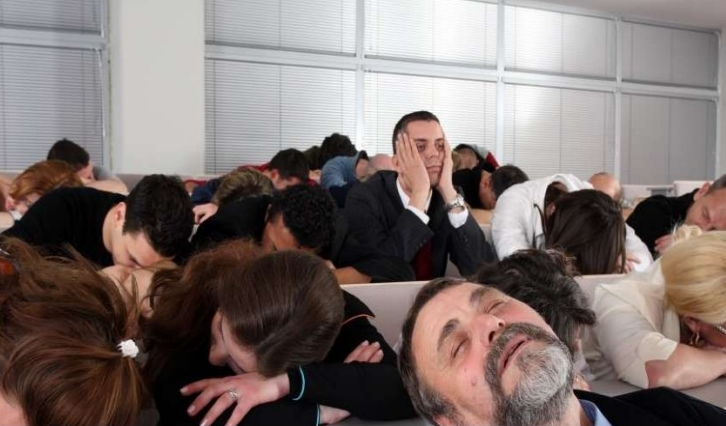 با تشکر از توجه و بردباری شما
63